MONTHLY RETAIL SALES SUMMARY REPORT TEMPLATE
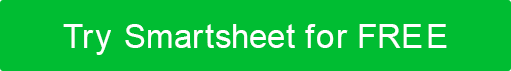 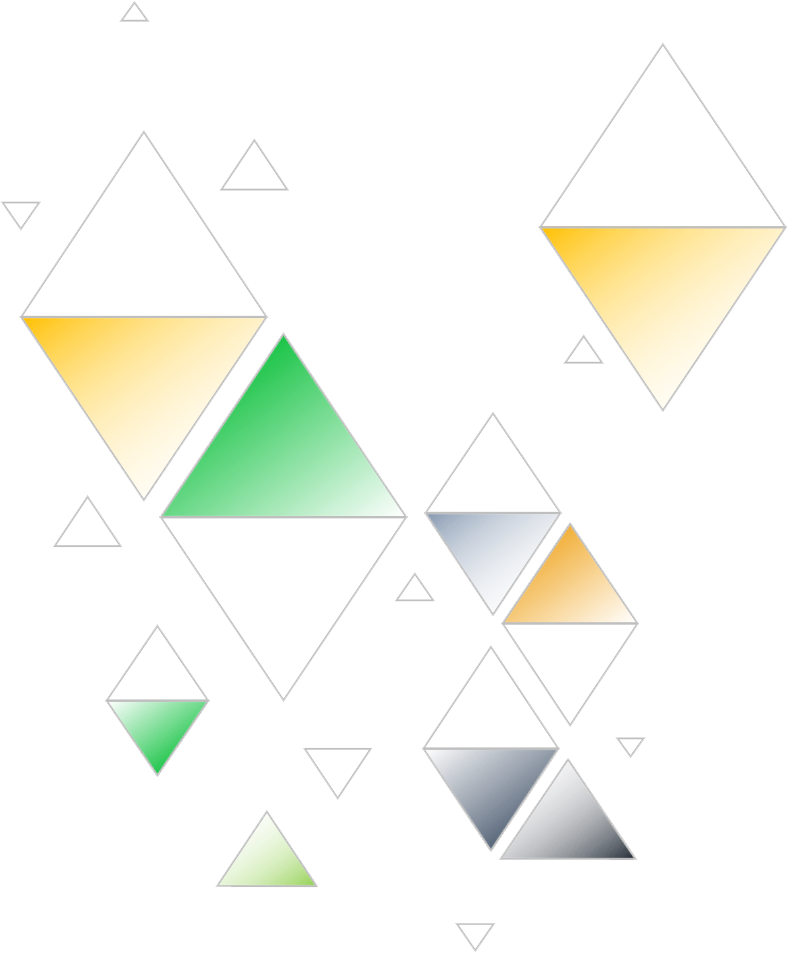 Use the Monthly Retail Sales Summary Report Template in Excel to enter data that will populate the charts and graphs.  Place screenshots of each element on the following slides to build out your Monthly Retail Sales Summary Report Presentation.
MONTHLY RETAIL SALES SUMMARY PRESENTATION
REPORTING PERIOD
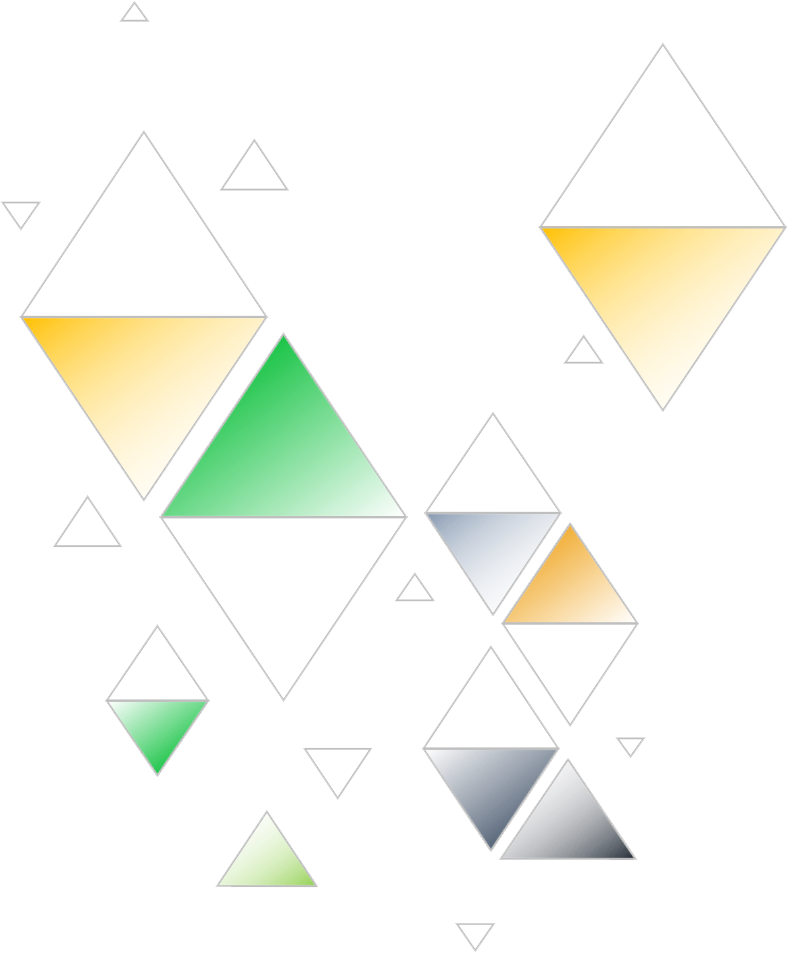 MONTHLY RETAIL SALES SUMMARY PRESENTATION
TABLE OF CONTENTS
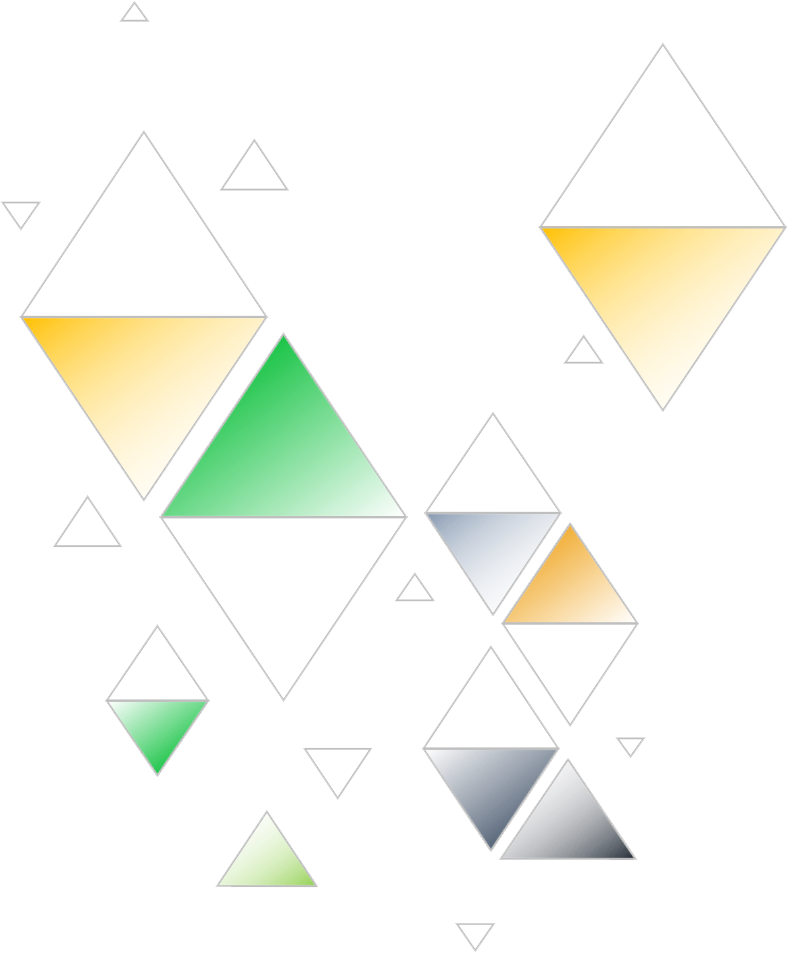 1
2
3
4
Summary Report
Total Monthly Sales Amounts
Sales by Product
Previous Month Comparison
MONTHLY RETAIL SALES SUMMARY PRESENTATION  |  TABLE OF CONTENTS
PROJECT REPORT
1. SUMMARY REPORT
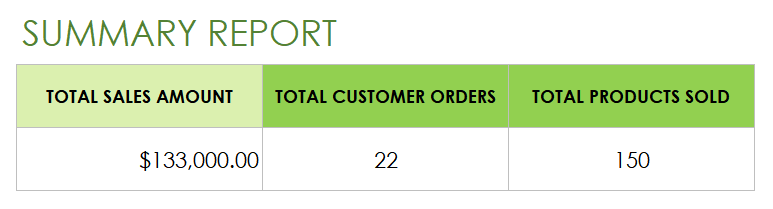 PROJECT REPORT
SUMMARY REPORT
2. TOTAL MONTHLY SALES AMOUNTS
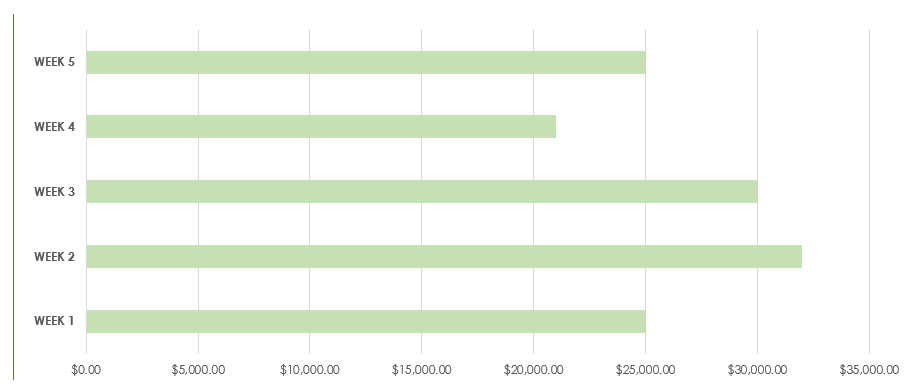 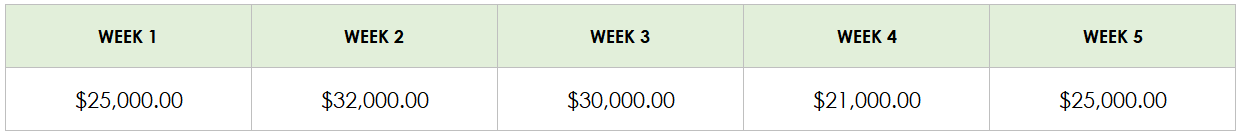 PROJECT REPORT
TOTAL MONTHLY SALES AMOUNTS
3. SALES BY PRODUCT
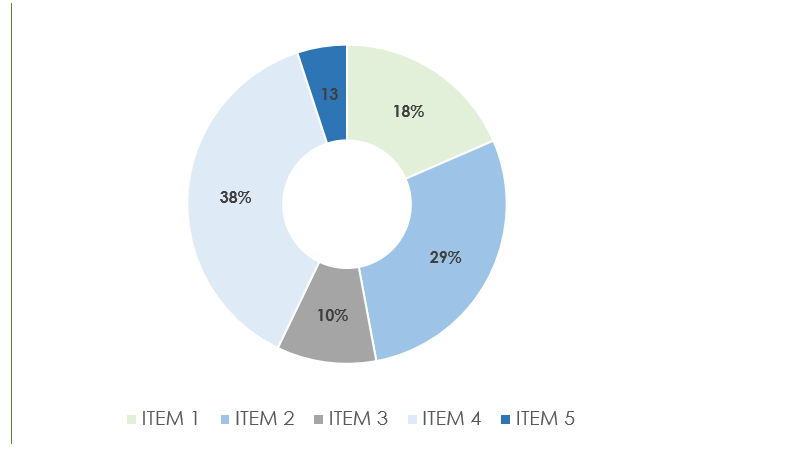 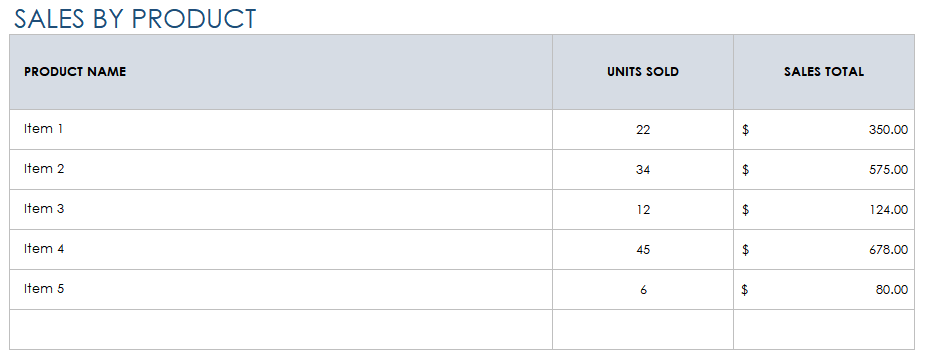 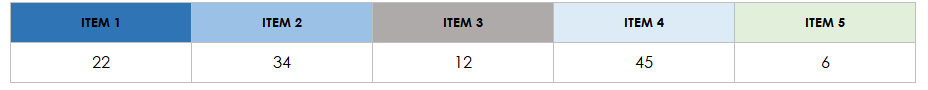 PROJECT REPORT
SALES BY PRODUCT
4. PREVIOUS MONTH COMPARISON
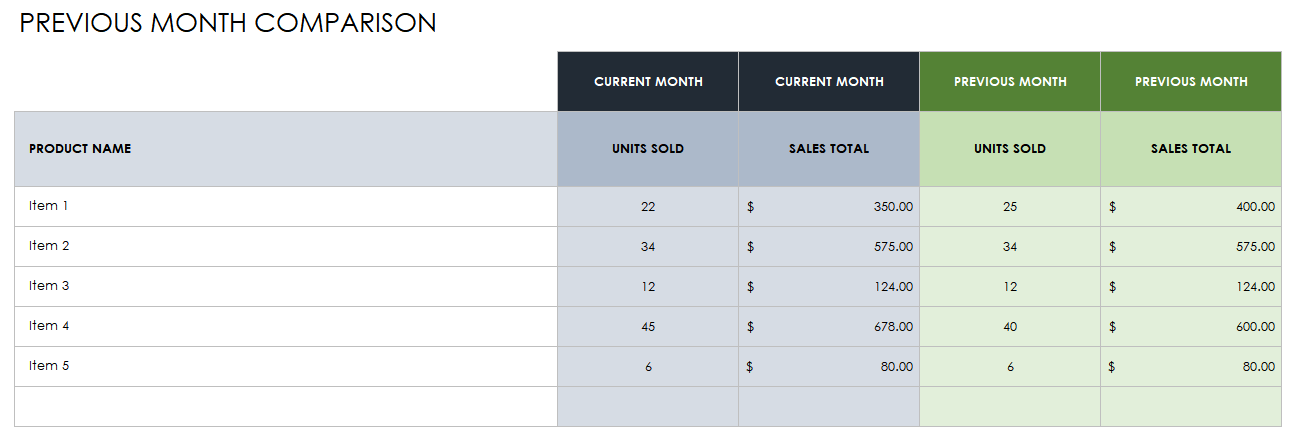 PROJECT REPORT
PREVIOUS MONTH COMPARISON